Professional Development
Programs & Materials
Parents
Curriculum
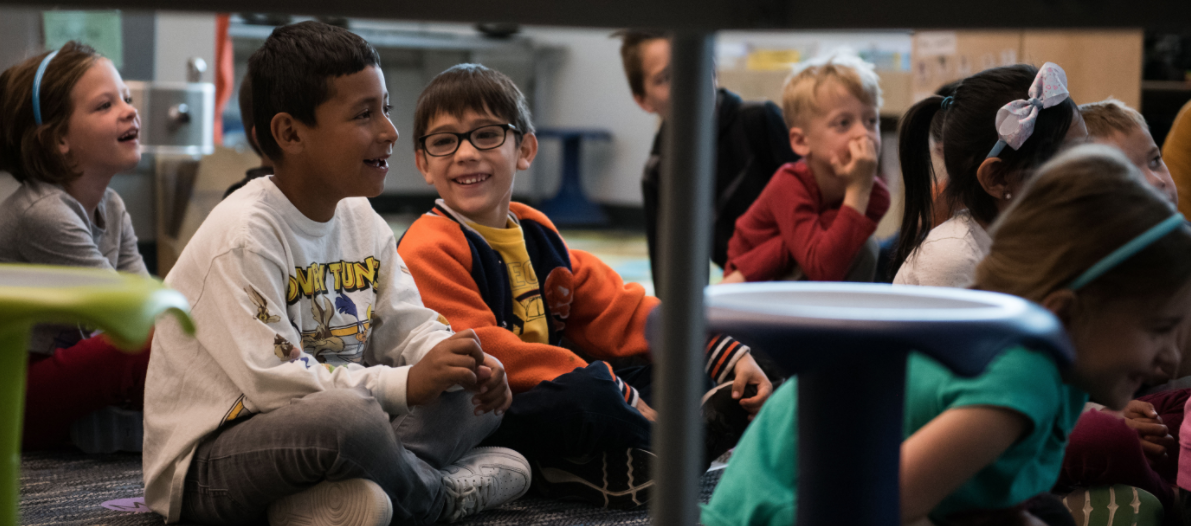 Assessments
Special Education
Quality of Teaching
Amount of 
Instruction
Leadership
Motivation